REPORT
15.05.2025
Ilia Polishchuk
J/Psi cross section comparison
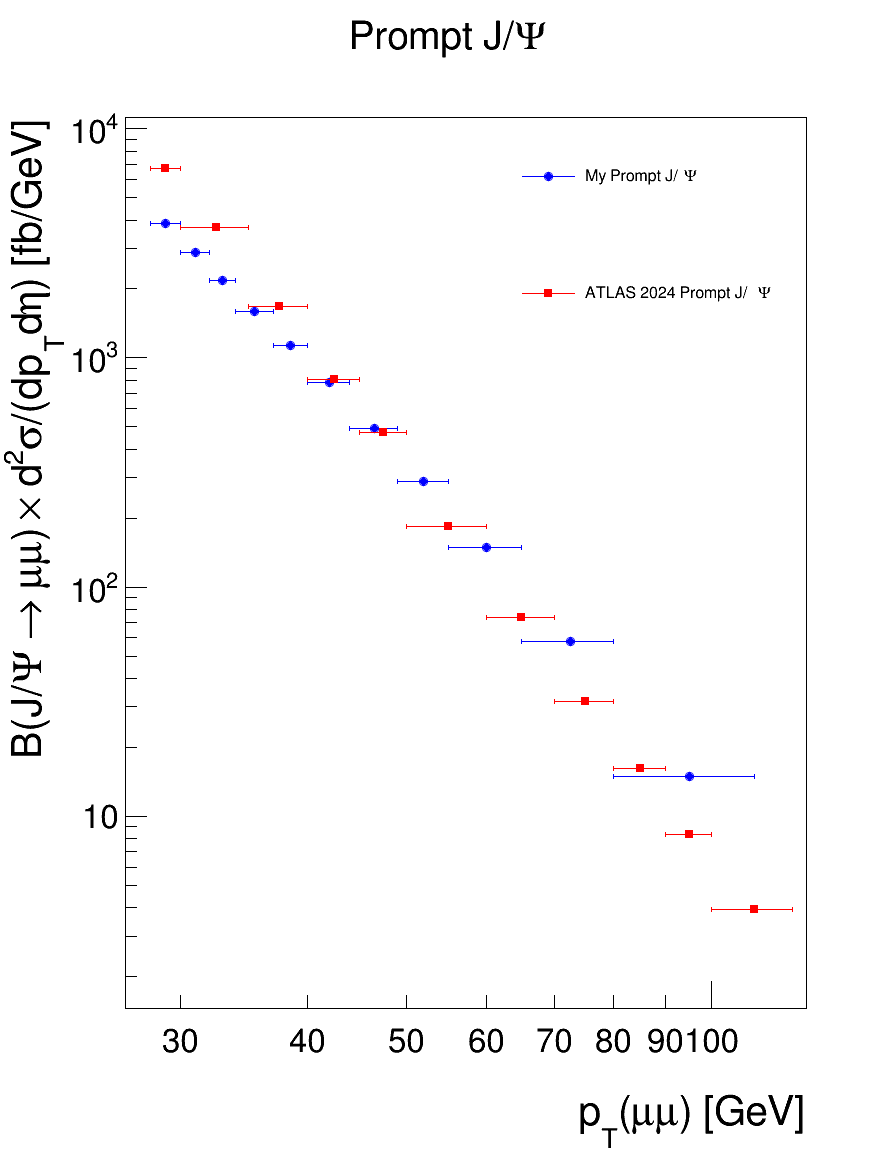 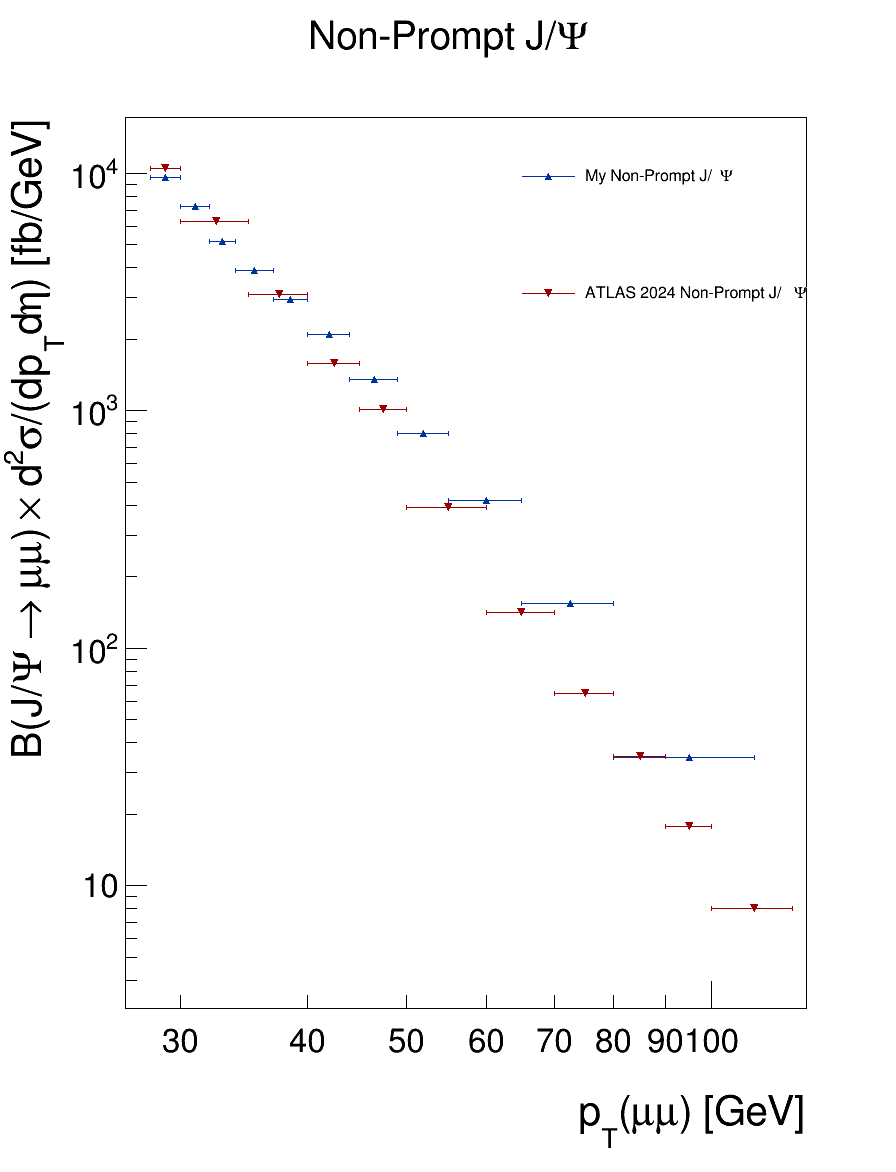 THANK YOU FOR YOUR ATTENTION